Formed by the Spirit
Toward A Wesleyan Pentecostal Model for Discipleship
by
Jackie David Johns
Four Definitions
Wesleyan… Pentecostal… Model… Discipleship…
Wesleyan
The term “Wesleyan” is highly specific in its origin and highly diverse in its application. In its origin “Wesleyan” refers to the religious trajectories that flow out the lives and works of John and Charles Wesley (usually attributed to John).
John Wesley1701 - 1791
“The world is my parish.”
John Wesley
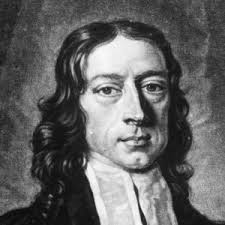 “There is no holiness that is not social holiness.”
 John Wesley
Charles Wesley1707 -1788
Be Merciful of God, to Me
“My heart is fixed, O God, my heart
Is fixed to triumph in Thy grace:
Awake, my lute, and bear a part
My glory is to sing Thy praise,
Till all Thy nature I partake,
And bright in all thine image wake.”    		Charles Wesley
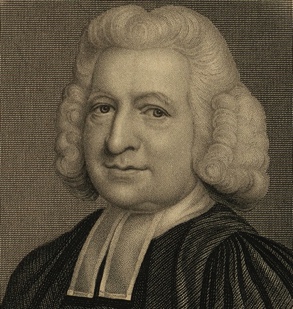 The trajectories that flow out of John and Charles Wesley are diverse. They include the United Methodist Church, the Wesleyan Church, the Salvation Army, a host of other smaller holiness denominations, and the Pentecostal Movement.
For my purposes, “Wesleyan” refers primarily to the doctrines and practices associated with sanctification, holiness, and Christian perfection.
Grounded in Armenian theology with its emphasis on free will, Wesleyan theology stresses 
(1) the power and impact of sin
Original sin
Humanity cannot save itself, 
(2) the greater power of grace, 
(3)the universal presence of prevenient grace, 
(4) the claim of the atonement on all creation,
(5) Salvation/justification by faith alone
(6) Genuine faith produces inward and outward holiness –the character of God. 
(7) Christian perfection or holiness is centered in the affections,  the perfection of love
(8) Christian perfection as maturity or completeness, not flawlessness.
(9) the promise of freedom from the dominion of sin in this life, 
(10) the promise of union with God
GIVE ME A NEW, A PERFECT HEART
Charles Wesley
Give me a new, a perfect heart,
From doubt, and fear, and sorrow free;
The mind which was in Christ impart,
And let my spirit cleave to Thee.

O take this heart of stone away!
Thy sway it doth not, cannot own;
In me no longer let it stay;
O take away this heart of stone!

Cause me to walk in Christ my Way;
And I Thy statutes shall fulfill,
In every point Thy law obey,
And perfectly perform Thy will.
Within me Thy good Spirit place,
Spirit of health, and love, and power;
Plant in me Thy victorious grace,
And sin shall never enter more.

O that I now, from sin released,
Thy Word may to the utmost prove!
Enter into the promised rest,
The Canaan of Thy perfect love.

Now let me gain perfection’s height;
Now let me into nothing fall,
Be less than nothing in Thy sight,
And feel that Christ is all in all.
Holiness is centered in the affections
Love
“Pentecostal”
By “Pentecostal” I am referring to the Pentecostal Movement, i.e., those modern Christian believers who emphasize the Baptism in the Holy Spirit with the initial evidence of Speaking in tongues as the Spirit gives the utterance.
By “Pentecostal” I am also referring to those religious experiences and ecclesial patterns associated with the Biblical Day of Pentecost (Acts 2) and the extension of those experiences and patterns into the life of the early church.  That is, “Pentecostal” identifies those things uniquely associated with the Spirit’s work on the Day of Pentecost.
These two definitions are congruous, but not synonymous.  Pentecostalism is at its best when it consciously attempts to live out the patterns of religious life set forth in the New Testament .  The church is intended to be filled with the Spirit as modeled in the Scriptures.
The true Pentecostal church will be distinguished by the Lordship of Christ through the Spirit over all of its forms and processes.  It will reject identification primarily with the inaugural experience of personal Spirit baptism in favor of the more comprehensive patterns of Spirit-filled corporate life.
I am asking you to join with me in broadening  our definition of “Pentecostal” to embrace a commitment to be everything the Scriptures call us to be, both individually and corporately.

Are we in the modern Pentecostal Movement  willing to allow the Spirit to fill us, teach us, guide us, judge us, and rule over us?
Are we willing to conform to a Biblical model for making disciples?
Model
By “model” I am referring to a conceptual system.  That is, a description of the key components in a living system combined with a description of how those components interact with each other.
Educational models are concerned with seven key components: the teacher(s), the learner(s), the purposes or goals or objectives, the content of instruction, the methods of instruction, the social or relational environment for instruction, and the physical environment or context for instruction.
Footnotes:
	Models are derivatives of paradigms and offer theoretical solutions to specific problems.  They offer orderly explanations to specific problems.
	Paradigms are attempts to structure  and approach to an interpretation  of the world or a specific aspects of the world.  They are analytic, cognitive acts  that offer explanations of what is seen.
	Worldviews are pre-analytic cognitive acts.  They are  personal dispositions toward a perception of reality.  They are what we believe before we think.
“Educational philosophy” is the construction of a model that describes how these seven components should  interact with each other.  How do they function singularly or in groups to educate (edify/build up) the learners?
In Christian Education, or discipleship, we must also seek to understand what role God, especially in the person of the Holy Spirit, fulfills in the process.
There are competing paradigms for educational models.
Education
Formation
Instruction
Incorporation
Incorporation: Union of the  individual and the community in a manner that contributes to the continued (healthy) formation of both.
Instruction: Building into the  individual the knowledge and skills necessary  for personal growth and participation in the life of the community.
Enculturation: Transformation of the individual into the ethos of the community
Education: Building up of the individual in the context of the community.
Processes of Formation/Transformation
Formation  refers to the gradual development of the individual.  Formation takes place in the normative experiences of life.

Transformation refers to  a  sudden alteration  within an established pattern of human existence that is typically brought about by  the intervention of an outside force.  Transformation takes place in a state of crises.
Question:  what are the roles of formation and transformation in Christian discipleship?
Discipleship
By “discipleship” I am referring to “Christian” discipleship which I understand to be the human condition and processes inherent to being a chosen follower of Jesus.   Disciples are called to follow Jesus, to be with Him, to become like Him, and to do His works.
Christian disciples have a dynamic, personal relationship with God, through Jesus Christ, by the Holy Spirit, in the light of God’s Word, and in the context of the church.
Christian disciples are marked more by their character than by their cognitions, more by their dispositions (heart’s desire) than by their impositions (public performances).
Seven Questions
The central question before us is “what has the Spirit revealed in the Scriptures about Her model for making Christian disciples?”
What should be our purpose and set of Goals in Christian discipleship?
How does the Spirit work in the church to form people into followers of Jesus?
How does the Spirit work with teachers to form people into followers of Jesus?
How does the Spirit work in the individual disciple?
How does the Spirit work through the Scriptures, church doctrine and other materials to form people into followers of Jesus?
What methods of instruction are most compatible with the work of the Spirit?
How can all of these elements of discipleship best come together to make Christian disciples?
Some Competing Models
Orthodox Christianity emphasizes participation in the traditions/rituals of the church.  The Christian faith is better caught than taught.
[Speaker Notes: Content is heavy on traditions.  Method is principally participation.]
Roman Catholicism (historically) emphasized the rites of initiation and participation in the sacraments of the church.
[Speaker Notes: Faith as acceptance of the doctrines and graces of the church.]
The Reformers emphasized personal faith in response to the Scriptures and the Sacraments.  Discipleship centers on the believer “living-out” their faith.
[Speaker Notes: Methods are proclamation and instruction.  Weight is on the believer to study and believe.]
The “Radical Reformers” emphasized personal faith, obedience to the Scriptures, and Christian community.
[Speaker Notes: Disciples take up their cross, join a community of cross bearers.  Methods include devotional life and conformity to Bible-based rules of behavior.]
Wesley emphasized the shared pursuit of God’s gift (grace) of holiness and this by the whole person in the whole of life.
Scripture, Tradition, Reason, Experience
[Speaker Notes: Primary component is the person seeking holiness.]
The more progressive (liberal) modern groups have emphasized the application of Christian principles to social needs.  Discipleship is about engagement and action toward the goal of social justice.
Disciples work for the righteous, i.e. just, reign of God through human systems.
Evangelicals have emphasized (1) personal knowledge of the Scriptures, (2) proper interpretation and application of the Scriptures, and (3) illumination of the Scriptures by the Holy Spirit within the believer.
Toward a Wesleyan Pentecostal Model
A Wesleyan Pentecostal Model requires a Scriptural understanding of what it means to be human.  This fundamental issue determines (1) the role of the learner, (2) the role of the teacher, and (3) our purposes.
[Speaker Notes: Genesis account, narrative defines human existence]
A Wesleyan Pentecostal Model requires a Scriptural understanding of sin as disease that needs healing.
A Wesleyan Pentecostal model requires a Scriptural understanding of the Scriptures as Spirit-Word of God.
A Wesleyan Pentecostal Model requires a Scriptural understanding of the role of the Scriptures in the formation of the faithful.
A Wesleyan Pentecostal Model requires an understanding of the role of the Holy Spirit in the formation of the faithful.
A Wesleyan Pentecostal Model requires a Scriptural purpose and set of goals.
I Peter 2:9; Eph 1:12 --  Glorification of God
I Peter 1:15-16; Eph 1:22-23 – Holy union with God
Ephesians 4 – Participation in the Edification and Unity of the Body
A Wesleyan Pentecostal Model requires Scriptural methods: fellowship, worship, instruction, prayer, witness, service.
[Speaker Notes: Prayer as communion]
A Wesleyan Pentecostal Model requires that all of the components be integrated and orchestrated under the sovereign influence of the Holy Spirit.